Unit 6  Sunshine for all
Welcome to the unit
WWW.PPT818.COM
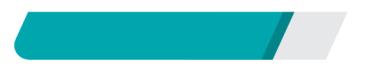 课前自主预习
support
supporter
meaningful
meaningless
blindness
blind
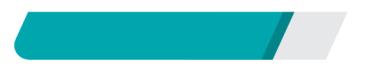 课前自主预习
聋的
年老的
无家可归的
接受训练；培训，训练
火车
at work
need some more food
write to sb
训练成为……
为……提供……
有他们自己居住的地方
meaningful to do something for
some more food                                at work
provide                                        for
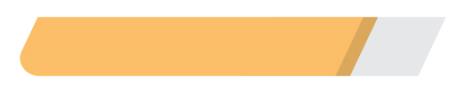 课堂互动探究
词汇点睛
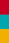 1　train vi.& vt. 接受训练；培训，训练
[观察] I'm training to be a volunteer for the Olympic Games.
我正在为成为奥运会的一名志愿者而接受训练。
They are training for the boat race.
他们正在为划船比赛接受训练。
We train them to make use of reference books.
我们培训他们使用参考书。
[探究] train用作________动词时，后接名词或代词作宾语，还可以接“as/to be＋名词/形容词”或动词不定式作宾语补足语的复合宾语。
He trained as a teacher before becoming an actor.
他在成为演员之前受过师资培训。
Sue is training to be a doctor.休正在接受医生培训。
及物
活学活用
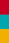 1．(1)The boy's uncle is good at  ________(train) dogs. His dogs can do wonderful tricks.
(2)在做这项工作前，他们有必要接受培训。
(翻译句子)
___________________________________________________________________________________________________________
training
It is necessary for them to receive training/get training/get trained 

before (doing) the task/job.
2　support vt. 支持
[观察] We all supported his decision.
我们全部支持他的决定。
Will you support me, Eddie?
埃迪，你会支持我吗？
[探究] support后接名词或代词作宾语。。
[搭配] support sb in (doing) sth 支持某人做某事。
[拓展] support还可用作________，意为“支持”。________为名词，意为“支持者”。
supporter
名词
2．They always  ________(支持) each other in their work.
support
3　 blind adj. 瞎的
[观察] How can we help blind people?
我们如何才能帮助盲人？
Doctors think he will go blind.
医生们认为他会失明。
[探究] blind的主语是________而非眼睛。汉语说“眼”瞎，而英语说“人”盲。
人
[搭配] be blind to sth 对某事视而不见
be blind in… ……(眼)失明
the blind 盲人
[拓展] blind的名词形式是________，由“blind＋ness”构成，类似的词还有kindness, illness, carelessness等。
blindness
3．(1)His ________(blind) is the result of an accident.
(2)盲人什么也看不见，他们需要帮助。
________________ can't see anything. They need help.
(3)那个可怜的男孩右眼失明。
The poor boy __________________ his right eye.
blindness
The blind/Blind people
is blind in
4　deaf adj. 聋的
[观察] Deaf people can't hear.失聪的人听不见。
The old man seems deaf. 这位老人好像失聪了。
[搭配] deaf既可用作表语，也可用作定语。
[拓展] deaf还可译为“不愿听的”，后常接介词to。
4．(1)她一只耳朵失聪了。
She is ________ in one ear.
(2)他不听她的警告。
He was ________________ her warning.
deaf
deaf to
4　 elderly adj. 年老的
[观察] This is an elderly gentleman.这是一位年长的绅士。
The elderly prefer a quiet life. 老年人更喜欢安静的生活。
[辨析] older, elder与elderly
物
人
老人
5．(1)上了年纪的人害怕孤独。
________________ afraid of loneliness.
(2)His ________ son is two years ________ than me. 
A．older; older
B．older; elder
C．elder; elder
D．elder; older
The elderly are
D
句型透视
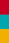 1　 It's meaningful to do something for the Olympics.
            为奥运会做些事是有意义的。
[探究]此句结构为“It is ＋adj.＋ to do sth”，意为“做某事……”，其中，________为形式主语，动词不定式是真正的主语。
it
[拓展] It is (not)＋adj.＋for sb＋to do sth  做某事对某人来说(不)……
1．(1)2018·常德   It is very important for children ________ (learn) how to do chores at home.
(2)2018·广州   参观广州博物馆对我们很有教育意义。
________________ very educational for us ________ Guangzhou Museum.
to learn
It is                                                                        to visit
2　I need some more food to eat at work.
           我需要更多食物在工作时吃。
[探究] more 意为“又，再，另外”，既可修饰复数可数名词，也可修饰不可数名词，且放在名词前面。其前还可用some, many, much, a few或数词修饰。
[辨析] more与another
(1) “数词＋more＋名词”相当于“another＋数词＋名词”。
(2) another 意为“另一(事物或人)；又一；再一”，后常接单数可数名词；another 后接复数可数名词时，名词前常用few或具体的数词修饰。
2．你还想再要些米饭吗？
Would you like __________________ rice?
some more
3   They can provide special places for homeless people   to stay. 
       他们可以给无家可归的人提供专门居住的地方。
[探究] provide sth for sb 意为“为某人提供某物”，还可表达为provide sb ________ sth(＝offer sb sth)。
This restaurant provides delicious food for people.
＝This restaurant provides people with delicious food.
＝This restaurant offers people delicious food.
这家餐厅为人们提供美味的食物。
with
3.2018·天水  Our government has p________ children in poor areas with food for free since 2011.
rovided